FY 2023Child Care Access Means Parents In School (CCAMPIS) ProgramPre-Application WorkshopU.S. Department of Education, Washington D.C. June 14, 2023
Welcome and Agenda
Introductions 
FY 2023 – Competition Highlights 
Selection Criteria
Application Formatting and Submission
Questions and Answers
Disclaimer
This document is a brief summary of the program statute and application requirements.  Do not rely solely on the information in this document.  Please refer to the Notice Inviting Applications published in the Federal Register for additional information, as that is the official document governing the competition.
CCAMPIS Competition Highlights
Four (4) year grant awards
Priorities:
 		Absolute
		Competitive
		Invitational 
CCAMPIS Program Profile Form 
Indirect Cost Rate
CCAMPIS Legislation and Purpose
Authorizing Legislation
Chapter 28, Subchapter IV, Part A, Subpart 7(20) U.S.C. §1070e of the Higher Education Act of 1965, as amended.
Program Purpose
“…to support the participation of low-income parents in postsecondary education through the provision of campus-based childcare services”.
Who’s Eligible to Apply
Institutions of higher education (IHEs)   that during FY 2022 awarded a total of $250,000 or more Federal Pell Grant funds to students enrolled at their institutions. 

 Currently Funded CCAMPIS grantees, may not apply in the FY 2023 competition
CCAMPIS Funding Levels
Current Program Appropriation: $75,000,000
Estimated Available funds:$13,600,000
Maximum Grant Funding Levels
The maximum annual amount an applicant may receive under this program for a 12-month budget period is $500,000 or the amount equivalent to the product of $100 multiplied by the institution’s number of Pell recipients in FY 2022, whichever
amount is greater.
CCAMPIS Services
CCAMPIS funds may be used to:
Provide campus-based child care services to low-income students;
Establish a campus-based child care program primarily serving the needs of low-income students; and
Provide before and after school services.
		Additional Services May Include:
Child care subsidies;
personnel costs;
travel for professional development;
supplies and equipment; and/or
minor renovations and repairs.
Absolute Priorities
Absolute Priority 1: Leverage significant local or institutional resources, including in-kind contributions, to support the activities assisted. 

Absolute Priority 2: Utilize a sliding fee scale for child care services provided in order to support a high number of low-income parents pursuing postsecondary education at the institution.
Competitive Preference Priority
Strengthening Cross-Agency Coordination and Community Engagement to Advance Systemic Change (up to 5 points).
Projects that are designed to take a systemic evidence-based approach to improving outcomes for underserved students in coordinating efforts with Federal, State, or local agencies, or community-based organizations, that support students, to address child care.
Invitational Priorities
Invitational Priority 1  is a priority in which the Secretary invites applicants to provide information regarding supporting students who are single parents receiving services through the CCAMPIS grant.
Invitational Priority 2: is a priority in which the Secretary invites applicants to provide information regarding increasing the quality of campus-based child care for low-income student parents.
Invitational Priorities slide2
Invitational Priority 3: is a priority in which the Secretary invites applicants to provide information regarding Providing Wrap-Around Services for Low-Income Parents in Postsecondary Education.
Selection Criteria
Maximum Points
1.	Need for the Project				(24 points)
2.	Quality of Project Design			(36 points)
3.	Quality of Management Plan		(21 points)
4.	Quality of Project Evaluation		(12 points)
Adequacy of Resources			(  7 points)
Competitive Preference Priority	(  5 Points) 
						_________
Total Maximum Score 			      (105 points)
Need for the Project (Maximum 24 points)
All applicants must address the following:

In determining the need for the proposed project, the Secretary considers:
a.   Information regarding student demographics. 
b.   An assessment of child care capacity on or near 				campus.
c.   Information regarding the existence of waiting 				list or existing child care.
d.   Information regarding additional needs created 				by concentrations of poverty or by geographic 				isolation.
e. 	Other relevant data
Quality of Project Design (Maximum 36 Points)
Applicants must describe the activities to be assisted with CCAMPIS funding and must specify whether the grant funds will support an existing child care program or a new child care program.
Quality of Project Design continued
Existing: You currently have a child care center that provides child care services for the student-parents that attend your institution.

New: You do not have a child care center that provides child care services for the student-parents that attend your institution.
Quality of Project Design slide 3
All applicants must address the following: 

The extent to which the applicant describes in its application the activities to be assisted and whether the grant funds will support an existing child care program or a new child care program.  
The extent to which the services to be provided by the proposed project are focused on those with the greatest needs.  
The likely impact of the services to be provided by the proposed project on the intended recipients of those services.
Quality of Project Design slide 4
The extent to which the application includes an assurance that the institution will meet the child care needs of low-income students through the provision of services, or through a contract for the provision of services. 
The extent to which the child care program will coordinate with the institution's early childhood education curriculum, to the extent the curriculum is available, to meet the needs of the students in the early childhood education program at the institution, and the needs of the parents and children participating in the child care program assisted under this section. 
The extent to which the proposed project encourages parental involvement.
Quality of Project Design slide 5
ONLY applicants requesting grant assistance for new child care programs must:
	      		(a)  The extent to which the applicant provides in its
                	 application a timeline, covering the period from 
                	receipt of the grant through the provision of the child   	         
                 	care services, delineating the specific steps the
                 	institution will take to achieve the goal of providing 
               		low-income students with child care services.   
    (b)  The extent to which the applicant specifies in its
    application the measures the institution will take to
    assist low-income students with child care during the 
    period before the institution provides child care 
    services.   
    (c)  The extent to which the application includes a plan
    for identifying resources needed for the child care 
    services, including space in which to provide child care
    services and technical assistance if necessary.
Quality of Management Plan  (Maximum 21 Points)
All applicants must address the following:
 
The extent to which the application includes a management plan that describes the resources, including technical expertise and financial support, the institution will draw upon to support the child care program and the participation of low-income students in the program, such as accessing social services funding, using student activity fees to help pay the costs of child care, using resources obtained by meeting the needs of parents who are not low-income students, and accessing foundation, corporate or other institutional support, and demonstrates that the use of the resources will not result in increases in student tuition. 
The qualifications, including relevant training and experience of key project personnel.
Quality of Management Plan-continued
The adequacy of the management plan to achieve the objectives of the proposed project on time and within budget, including clearly defined responsibilities, timelines, and milestones for accomplishing project tasks.
Quality of Project Evaluation 
 (Maximum 12 Points)
All applicants must address the following: 
 In determining the quality of the project evaluation, the Secretary considers the following:
	1.  The extent to which the methods of evaluation are thorough, 		feasible, and appropriate to the goals, objectives, and 				outcomes of the proposed project.  
	2.  The extent to which the methods of evaluation include the use 		of objective performance measures that are clearly related to 		the intended outcomes of the project and will produce 				quantitative and qualitative data to the extent possible. 
	3. 	The extent to which the methods of evaluation will provide 			performance feedback and permit periodic assessment of 			progress toward achieving intended outcomes.
Adequacy of Resources (Maximum 7 points)
All applicants must address the following: 

In determining the adequacy of resources for the proposed project, the Secretary considers the following:

	1.  The extent to which the budget is 						adequate to support the proposed project. 
	2.  The extent to which the costs are reasonable in 		relation to the number of persons to be served 		and to the anticipated results and benefits.
Submission Highlights
FY 2023 CCAMPIS applications must be submitted electronically using Grants.gov. 

Acquaint yourself with the requirements of Grants.gov early as the registration procedures may require five (5) or more days to complete.  Grants.gov is accessible through its portal page at: http:// www.grants.gov.

SAM Update

The recommended page limit for Part III, Application Narrative of the application is 50 pages.
Grants.gov
Applicants must submit using Grants.gov
Grants.gov registration involves many steps including registration on SAM (www.sam.gov) which may take approximately one week to complete, but could take upwards of several weeks  to complete, depending upon the completeness and accuracy of the data entered into the SAM database by an applicant. REGISTER EARLY
Applicants may begin working on application while completing registration. BUT, applicants can not submit until all registration steps are complete.
Save (on your computer) often while working on your application.
Grants.gov details are available at:
http://www.grants.gov/GetStarted 
Grants.gov Customer service:
1-800-518-4726
Exception to Electronic Submission
You may qualify for an electronic submission waiver if:

You do not have Internet access

You do not have the capacity to upload large documents to the Grants.gov system
Exception to Electronic Submission slide 2
If you are submitting an exception request, you must:

Mail or fax a written statement to the Department explaining your need to submit a paper application based on the two grounds for an exception.

If mailing, your written statement must be POSTMARKED no later than two weeks (14 calendar days) before the application deadline date.

If faxing, your written statement must be RECEIVED no later than two weeks (14 calendar days) before the application deadline date.
Exception to Electronic Submission slide 3
Submit all Electronic Submission Waivers to:

		James Davis
		U.S. Department of Education
		400 Maryland Avenue, SW
		Room 268-02
		Washington, DC 20202-4260
		Fax Number: 202-453-5780

Note: Paper applications submitted without an approved waiver will not be considered.
Reasons For Application Rejection
We do not consider an application that does not comply with the deadline requirements.

Hard copy application submitted without an approved waiver.
Tips to Submit Successfully
Review Application Notices & instructions carefully
Register early
Submit early
Applications received by Grants.gov  are date- and time-stamped upon submission. Your application must be fully uploaded and submitted and must be date- and time-stamped by the Grants.gov system no later than 11:59:59 p.m., Eastern Time, on the application deadline date.
Verify your application has submitted completely. 
Save and keep your own copy.
Receive e-mail confirmation.
Note: only PDF or WORD file types will be accepted.
Further Information
Website for Child Care Access Means Parents in School Program:

http://www2.ed.gov/programs/campisp/index.html

Program Contacts:

	         	Harold Wells II						Allysia Mompoint
 		 	202-453-6131							(202)-987-1905
           	Harold.Wells@ed.gov					Allysia.Mompoint@ed.gov
CCAMPIS
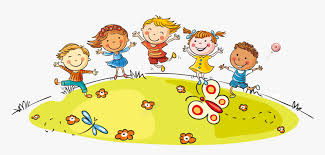 GOOD LUCK!!!